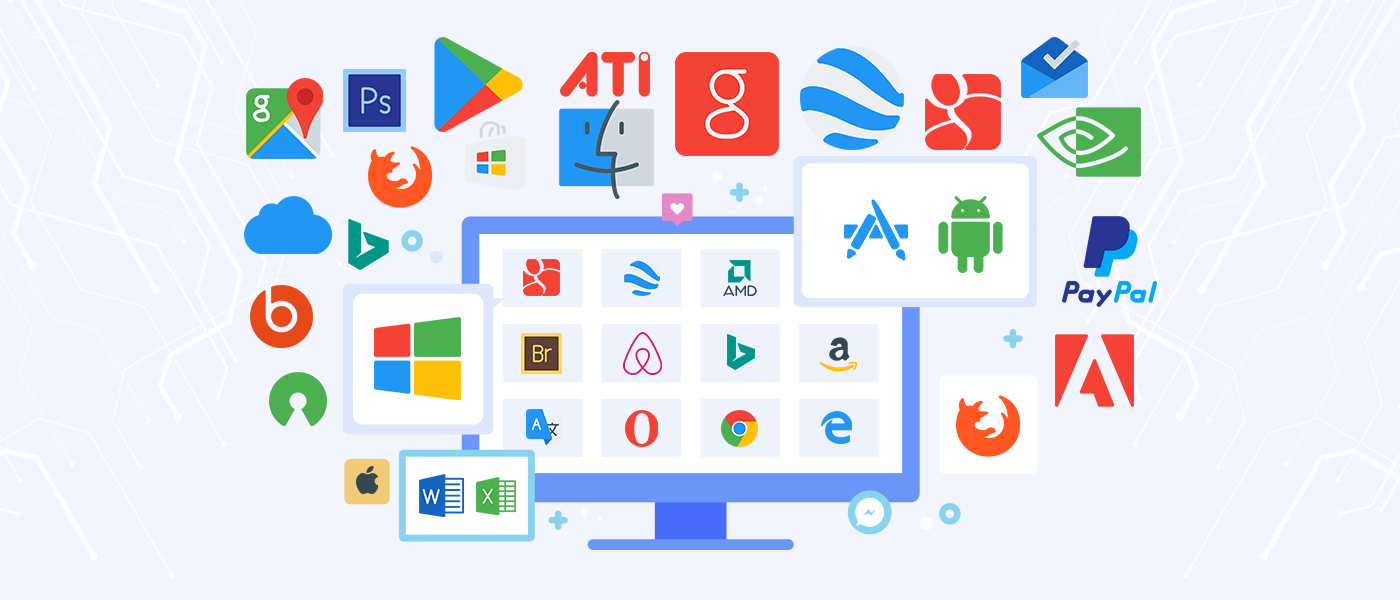 Praktika Akuntansi
Andy Setiawan
Akuntansi
Sumber : Accountrely.com
Era Revolusi Industri 4.0
Sumber : Teachin.id
Perubahan
Sumber : Qureta.com
Zahir Accounting
Sumber : abdulnasir.id
Accurate
Sumber : penjualanresmiaccurate.id
Myob Accounting
Sumber : facebook.com
ERP
Sumber : pengadaan.web.id
Zahir Accounting
PT. Zahir Internasional 
Zahir Accounting Versi 1.0 Thn 1996
Zahir Accounting Versi 2.0 Thn 1997
Sekarang Zahir Accounting Versi 6
PT Zahir Internasional telah menciptakan berbagai edisi software yaitu Zahir Accounting 6, Zahir Point of Sale (POS) 6, Zahir POS Mobile, Zahir Report Server 6, Zahir Sales Order Mobile, Zahir Enterprise Plus, dan Zahir Online.
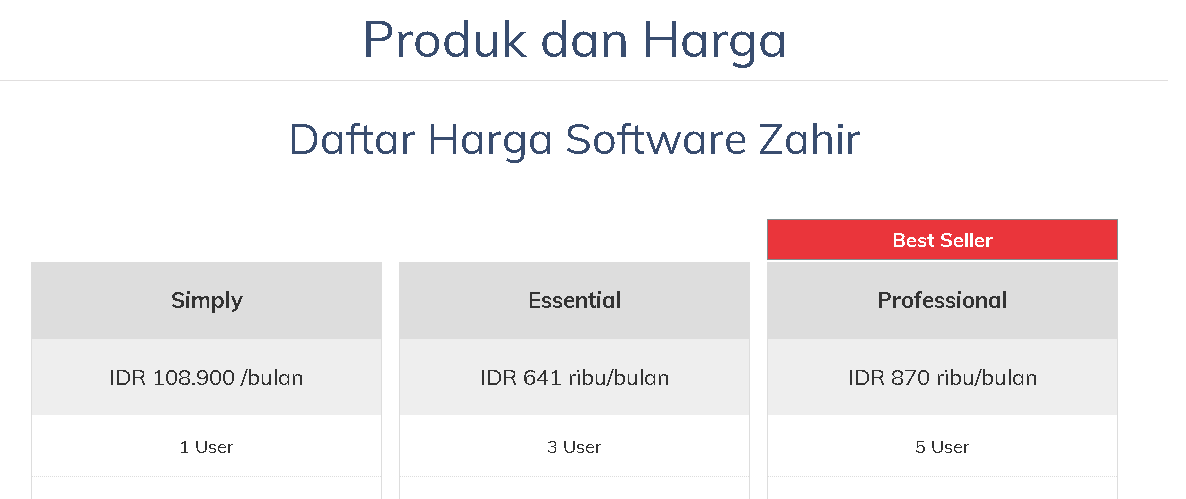 Data per 22-2-2021
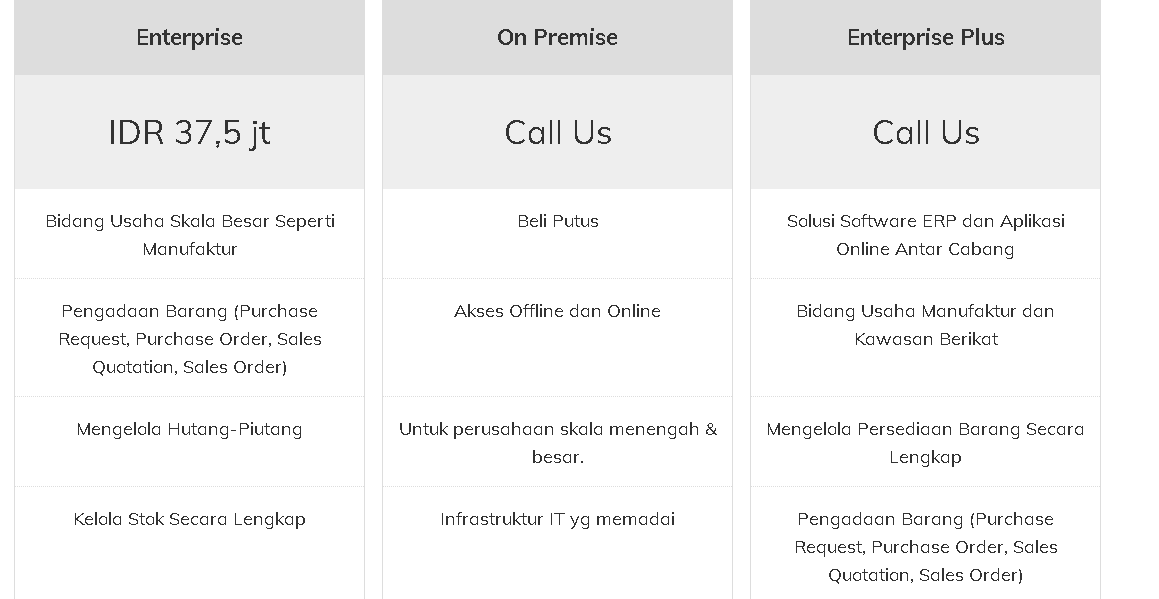 Data per 22-2-2021
Accurate Online
PT Cipta Piranti Sejahtera (CPSSoft)
Accurate versi 2 (2002), Accurate versi 3 (2005), dan Accurate Versi 4 (2009) Hingga di Tahun 2020 ini sudah hadir Accurate versi 5.
CPSSoft telah menciptakan berbagai edisi software yaitu Accurate 5, Accurate Online dan RENE 2 Point of Sales.
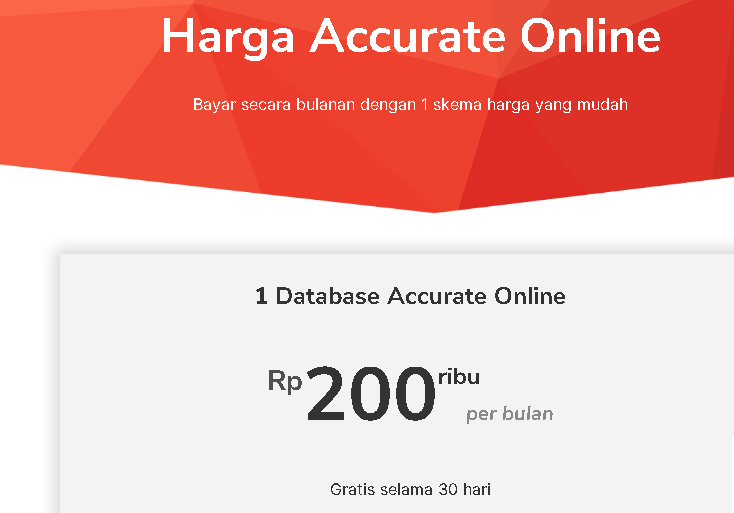 Data per 22-2-2021
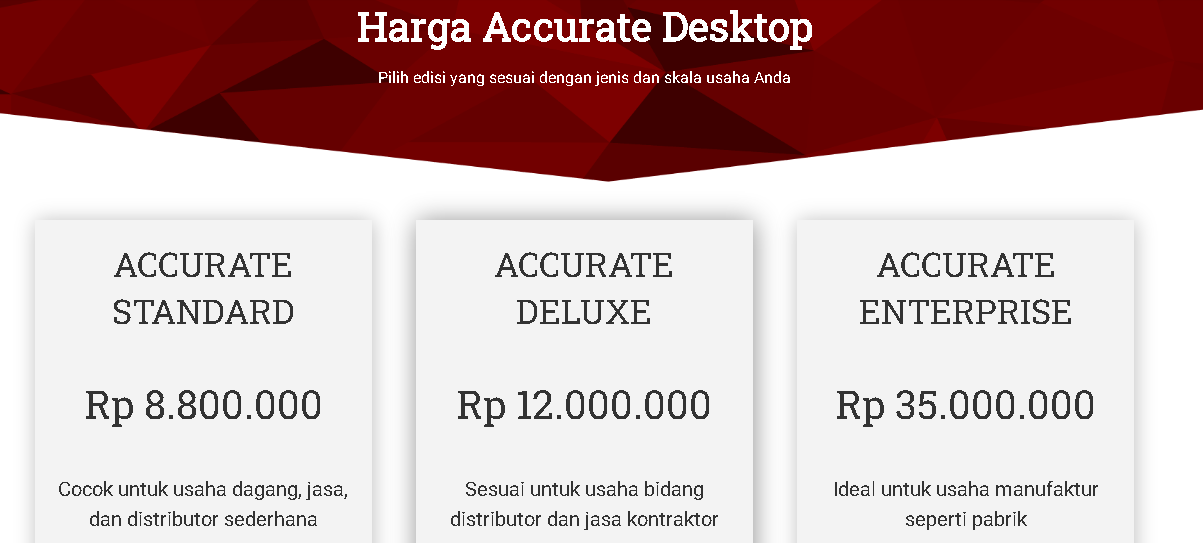 Data per 22-2-2021
Perbedaan Versi Desktop dan Cloud
Desktop
Cloud
Dibeli dari provider/Buat Sendiri
Lokasi sesuai keinginan perusahaan 
Hardware disediakan oleh perusahaan 
Biaya perawatan dibayar perusahaan
Sewa dari provider
Lokasi di cloud 
Hardware sudah termasuk dalam layanan Cloud 
Biaya perawatan sudah termasuk dalam layanan Cloud
Setiawan, A., Praptiningsih, P., & Matondang, N. (2020). Studi Literatur tentang Cloud Accounting. EQUITY, 23(2).